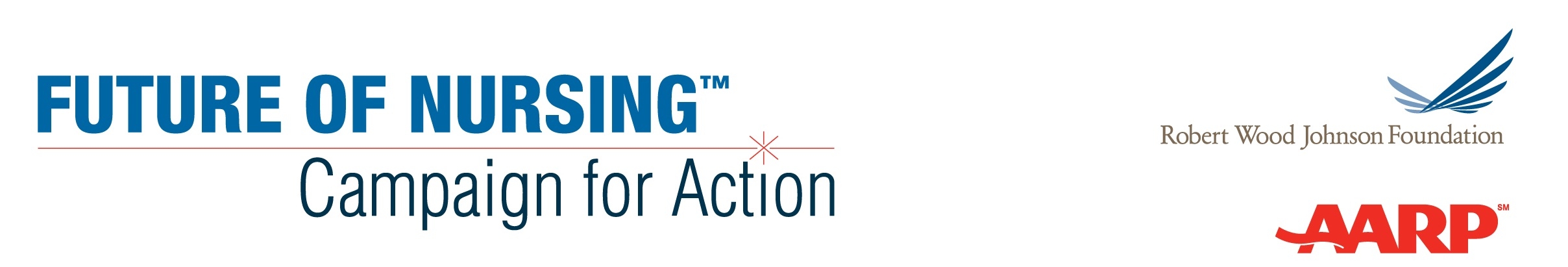 Institute of Medicine
Advanced Practice Task Force of Iowa 
Fall, 2014
[Speaker name and title]
Iowa - ARNPs
Advanced Registered Nurse Practitioner
Iowa ARNPs
The Iowa Board of Nursing grants ARNPs authority to practice and regulates their practice through administrative rules
Authorized to practice independently within their recognized specialty
Collaborative practice agreements are not required by the Board of Nursing, but may be required by the employer 
May hold hospital clinical privileges
Granted full, independent prescriptive authority within their specialty, schedule II-V controlled substances
Requires current RN license and certification by a national certifying body to practice
ARNP Roles (4)
CRNA - Certified Registered Nurse Anesthetist

CNS - Clinical Nurse Specialist 

CNM - Certified Nurse Midwife 

CNP - Certified Nurse Practitioner
Midlevel provider/physician extender are inappropriate references
Minimum education is a Master’s degree
Core education is the Registered Nurse 
Required to perform extensive clinical practicum in specialty area
Pass National Certification Exam
Maintain certification through ongoing education
ARNP
Advanced Registered Nurse Practitioner
CRNA
Certified Registered Nurse Anesthetist
CNM
Certified Nurse 
Midwife
CNP
Certified
NursePractitioner
CNS
Certified
Clinical Nurse
Specialist
Certified Registered Nurse Anesthetist (CRNA)
Perform all methods of general and regional anesthesia techniques, place invasive lines, & provide pain relief for laboring mothers.
Continuously monitor patients undergoing anesthesia or sedation for surgical procedures.
Provide acute, chronic, & regional pain management in every setting where these services are offered.
Practice settings:  hospitals, ambulatory surgery centers, clinics & offices, wherever anesthesia or sedation services may be required.
Certified Nurse Midwife (CNM)
Provide a full range of primary health care services to women throughout the lifespan
Gynecological care
Family planning
Prenatal and postpartum care
Childbirth
Care of newborn through 12 months
Practice settings include home, hospitals, birth centers, ambulatory care settings
Certified Nurse Practitioner (CNP)
Provide health care services to individuals, families, and groups
Diagnose and manage acute episodic illnesses and chronic disease, in addition to a focus on health promotion, disease prevention, health education, and counseling
Practice in primary, acute, chronic, and long term care settings
Education varies based on subspecialty: Adult, Family, Neonatal, Pediatric, Psych-Mental Health, Women’s Health, Acute Care, and Geriatric
Clinical Nurse Specialist (CNS)
Primary goal is integration of evidence based practice into nursing care to improve patient outcomes across the health system

Practice includes acute and chronic care settings

Across U.S. specialize in: Adult/Geriatrics, Pediatrics, Women’s Health, & Mental Health
Comparison Table
Purpose and Goals of ARNP Councils
Purpose – to coordinate all matters for ARNPs
Goals may include: 
Work with physician colleagues to identify roles and expectations of ARNPs
Serve as clearing house for communication to understand organizational issues pertinent to ARNPs
Assist with the development of HR policies relevant to ARNPs
Recruit the most appropriate and qualified applicants
Establish an onboarding program
Create a mentorship program
Identify metrics for OPPE/FPPE
Evaluate the ongoing contributions and effectiveness of ARNPs
ARNP Task Force with the Iowa Action Coalition
Q&A document about the role of advanced practice registered nurses to educate the public
Power point presentations using consistent language targeted toward administration and boards of directors to educate about advanced practice registered nurses
A toolkit for changing hospital by-laws that incorporates correct and consistent terminology
Editorials for local newspapers about the role of advanced practice registered nurses
Iowa ARNPs
Thank you!
 Questions?